Целевой воспитательный проект
по  толерантному воспитанию
« Астрахань многонациональная»
( для учащихся 
       1 – 11 классов)»
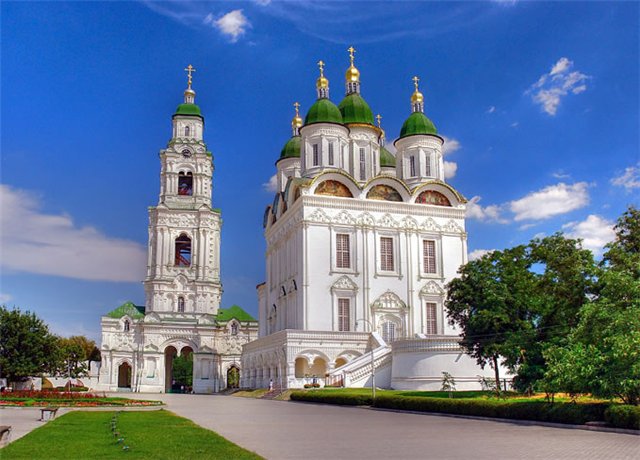 В нашей области разных народов не счесть.
Не надо пророком быть, все это знают:
Мы дружно жить почитаем  за честь—
Уваженье к культуре любой в этом нам помогает!
Обоснование проблемы.
Взаимное уважение и добрососедские отношения между различными народностями издавна заложены в традициях Астраханского края. Основы такого содружества воспитаны в нас нашими родителями. А что лично мы можем сделать для поддержания имиджа Астраханской области, как края, в котором веками дружно живут народы более 100 национальностей, большинство из которых являются коренными? Воспитание взаимного уважения друг к другу надо начинать как можно раньше. Мы с ребятами решили всерьез заняться этим вопросом. Таким образом, мы начали работу над нашим проектом «Астрахань многонациональная».
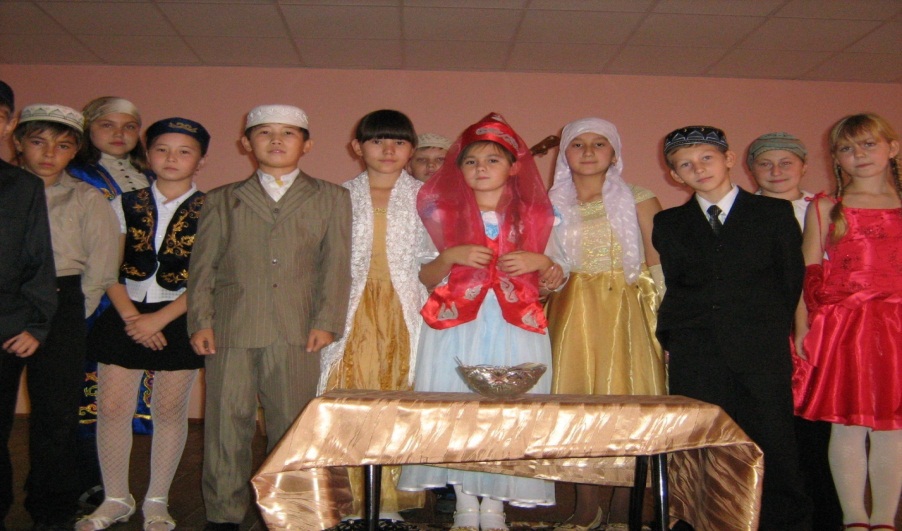 Цель проекта – создать в школе необходимые условия для толерантного сосуществования детей с разным менталитетом; приобщить школьников к национальной культуре разных народов.
 
	Задачи проекта:
     •       воспитывать способность уважать и принимать многообразие   культур нашего мира.
     •       воспитывать умение формировать дружественные, гуманистические отношения, развивать этническую толерантность.
     •       развивать духовный мир учащихся на основе познания искусства народов, проживающих в данной местности.
     •       воспитывать бережное отношение к памятникам искусства и культуре разных национальностей.
     •       воспитывать чувство любви и уважения к своему краю, традициям гостеприимства.
     •       формировать навыки поисково-исследовательской деятельности учащихся.
     •        формировать нравственную позицию школьников с использованием воспитательного потенциала краеведения.
     •        развивать творческое мышление, художественные, музыкальные, литературные и хореографические способности учащихся.
Основные содержательные направления реализации проекта.
 
1.    Мир прекрасного.
 Посещение этнического, краеведческого музея, выставок декоративно- прикладного творчества.
 Организация поездок на театральные  представления в кукольный театр.
 Создание школьного стенда с описанием национальных традиций изучаемых культур.
 Проведение классных часов по теме проекта.
 Проведение цикла бесед о национальных достижениях изучаемых культур.
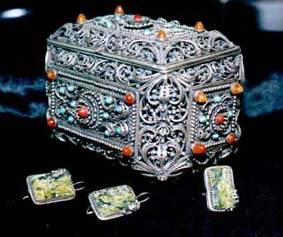 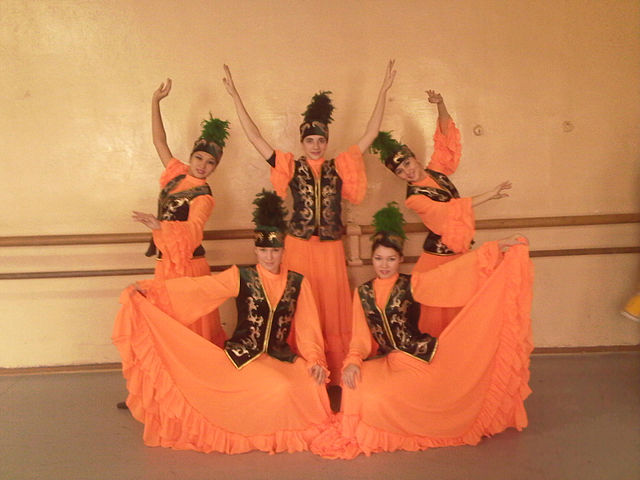 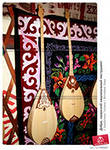 2.    Твори, выдумывай, пробуй!
 постановка кукольных спектаклей по народным сказкам для подшефных малышей.
 выступления школьного танцевального объединения. 
 конкурсы  чтецов «Мой край родной».
 конкурсы  фотографий, рисунков «Кто мы, астраханцы!»
 организация творческой мастерской «Подарок для друга»
 организация выставки «Быт и культура народов, населяющих  Астраханскую область».
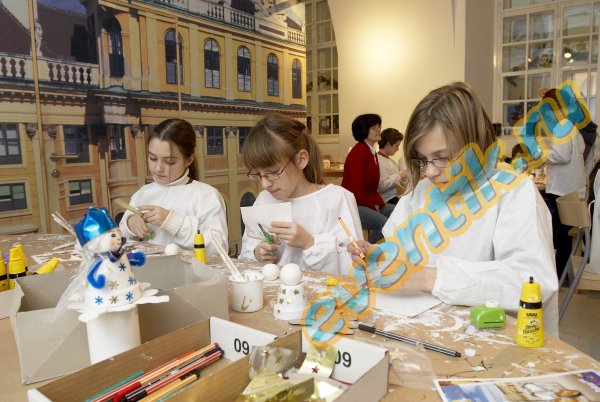 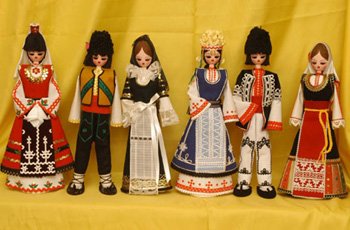 3.    Учимся понимать прекрасное.
 Разработка тематики классных часов по теме проекта.
 Создание тематических электронных презентаций о выдающихся деятелях культуры и искусства.
 Организация встреч с поэтами, писателями, художниками.
 Проведение общешкольных  вечеров по творчеству художников, музыкантов, писателей и поэтов Астраханского края.
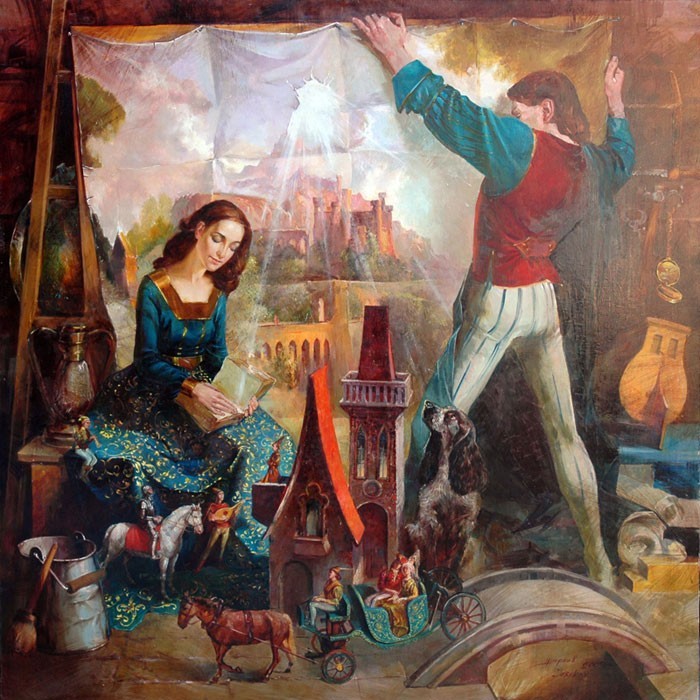 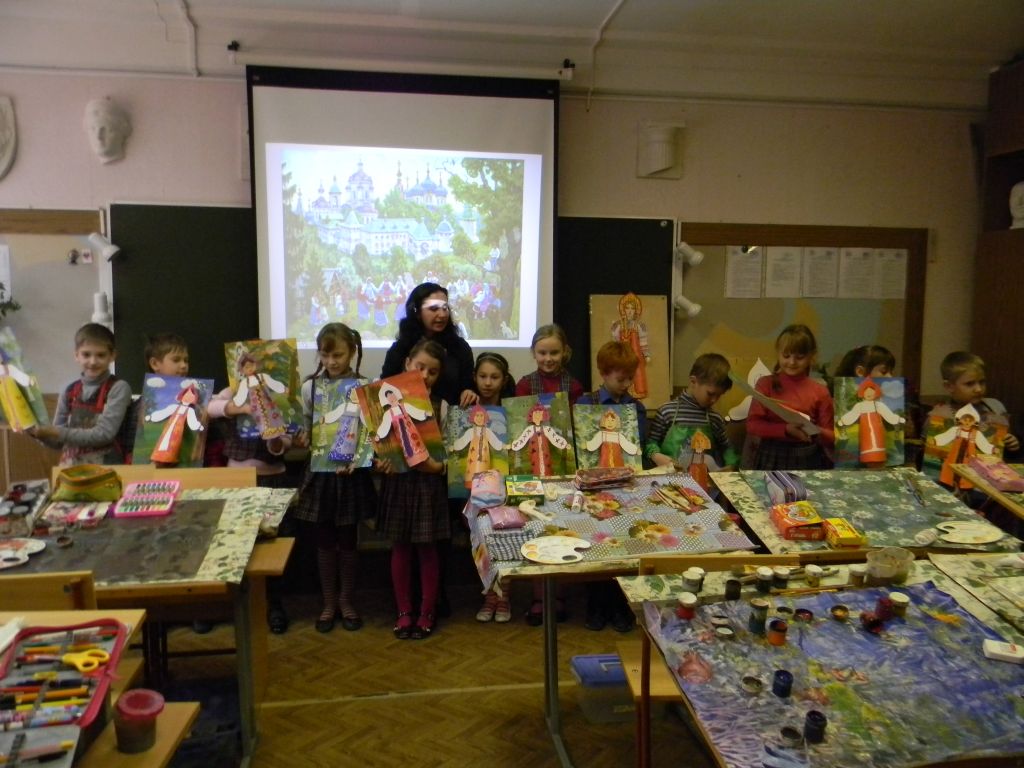 4.    Сохраним наследие…
 Организовать взаимодействие школы и этнического музея, определить содержание и формы такого взаимодействия.
  Организовать изучение истории памятников культуры и искусства на территории Астраханского края.
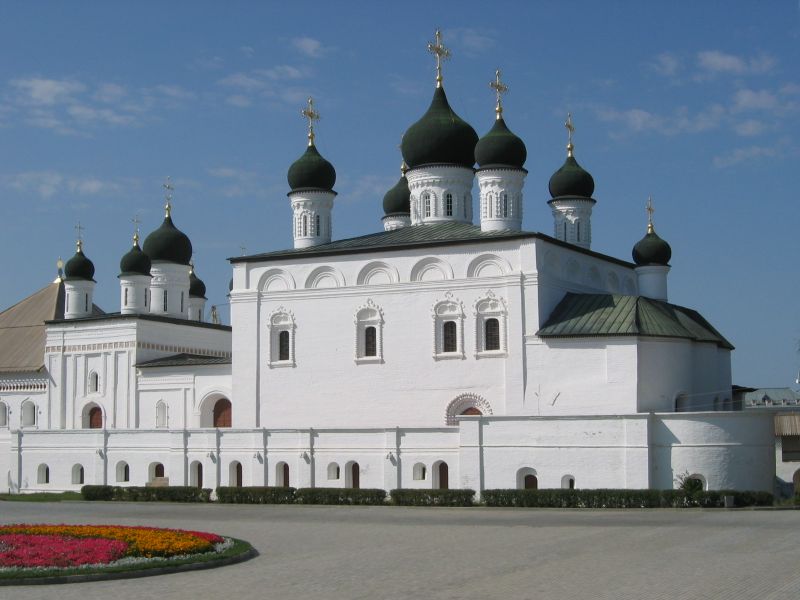 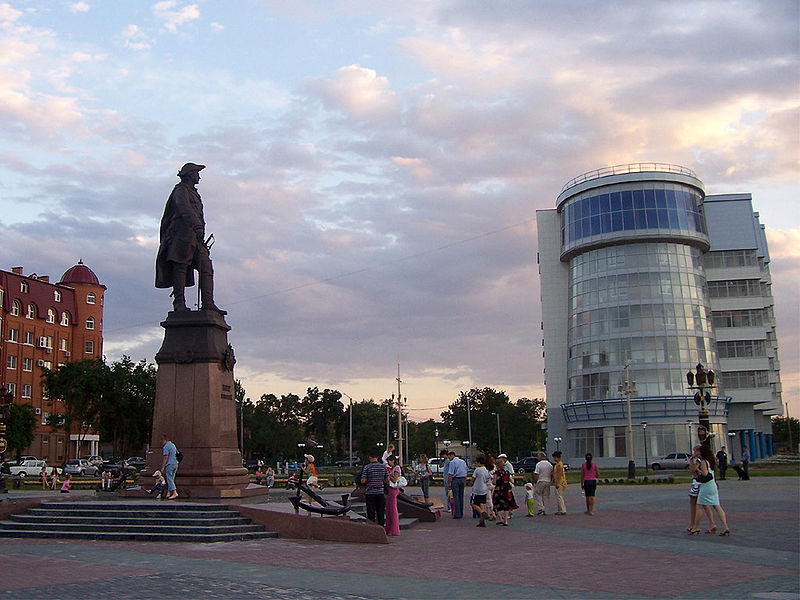 Ресурсное обеспечение проекта. 
1.    Нормативно-правовое: 
  Закон Российской Федерации «Об образовании»;
  Национальная доктрина образования в Российской Федерации до 2025 года, одобренная постановлением Правительства Российской Федерации от 4 октября 2000г., № 751;
  Концепция модернизации российского образования на период до 2010года, одобренная распоряжением Правительства Российской Федерации от 29 декабря 2001 года , №1756-р.;
  Национальная образовательная стратегия-инициатива «Наша новая школа», сформулированная в Обращении Президента России  к Федеральному собранию Российской Федерации;

  Целевой воспитательный проект по толерантному воспитанию;
  Положения о конкурсах, фестивалях, играх, о деятельности школьных творческих объединений.
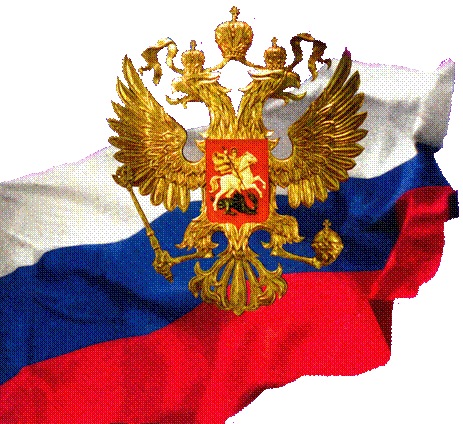 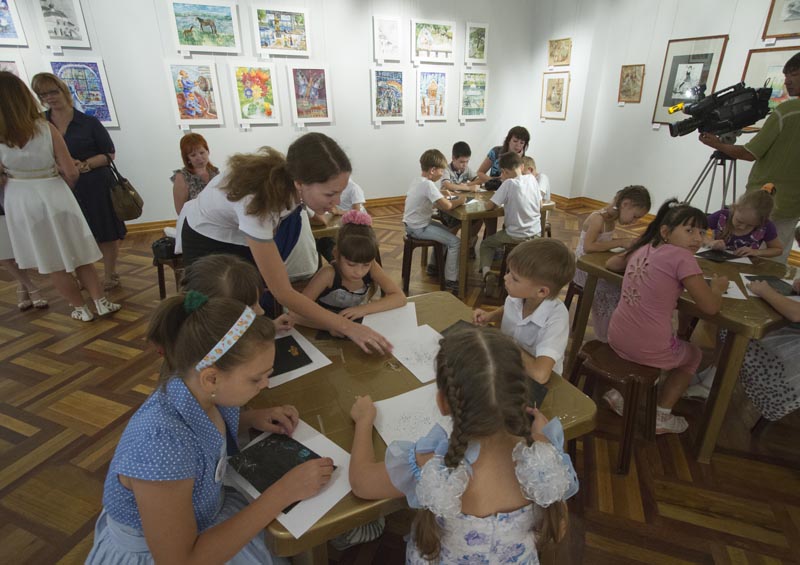 2.    Программно-методическое: 
  разработка тематических воспитательных часов  
  определение тем проектов;
  разработка сценариев праздников, фестивалей;
  создание «копилки» сценариев мероприятий, воспитательных часов  по толерантному воспитанию.
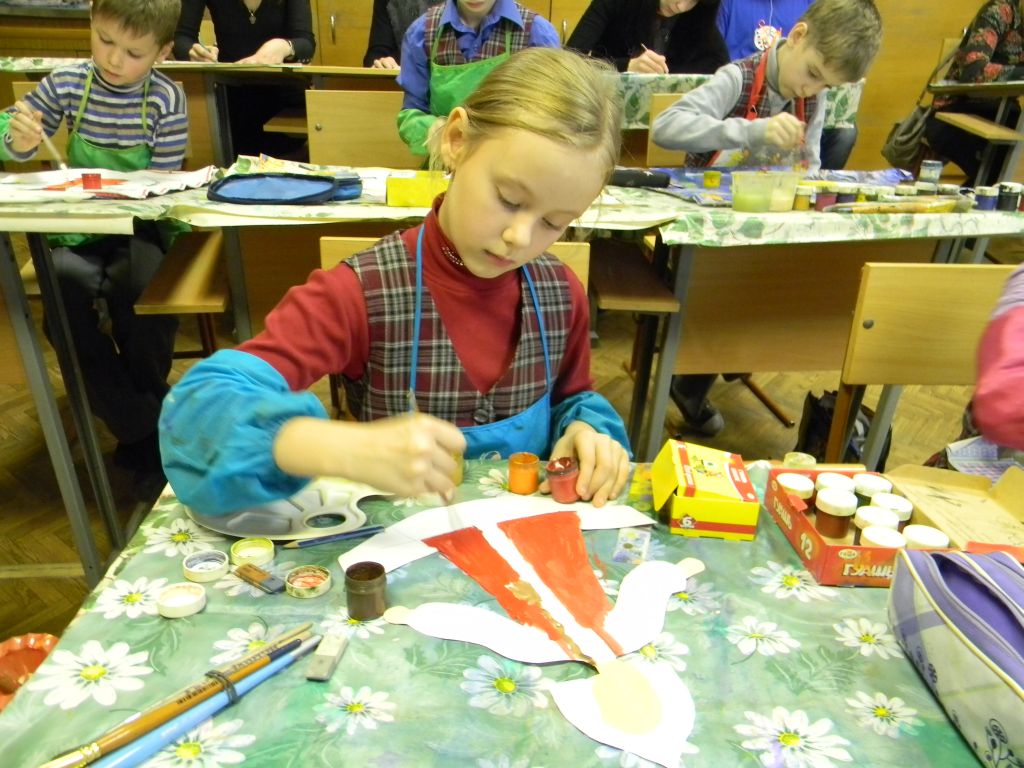 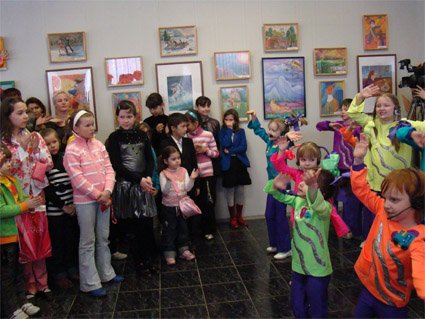 3.      Информационное: 
  ознакомление педагогов школы с основными положениями целевого воспитательного проекта;
  обсуждение на МО воспитателей, направлений целевого воспитательного проекта;
  сообщение информации о направлениях целевого воспитательного проекта работникам школьной библиотеки, этнического, краеведческого музея.
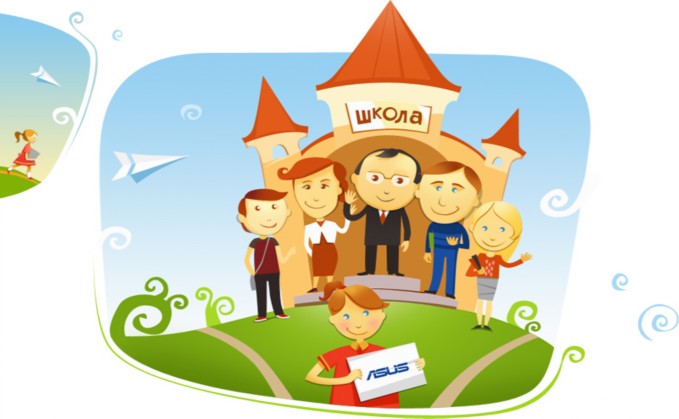 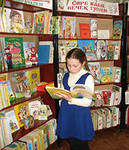 4.    Кадровое:  
 определить ответственных за реализацию проекта, музыкальное оформление, постановку танцев.
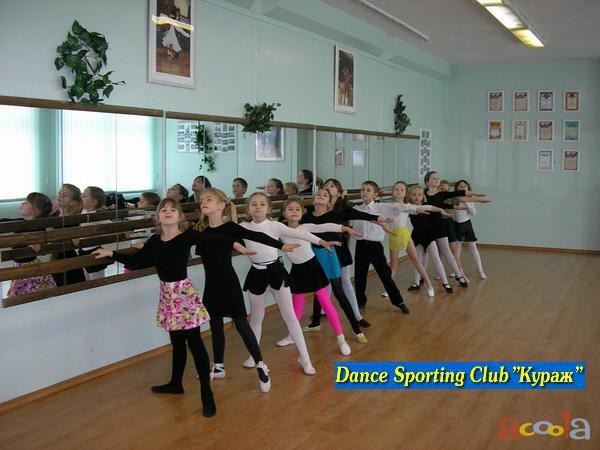 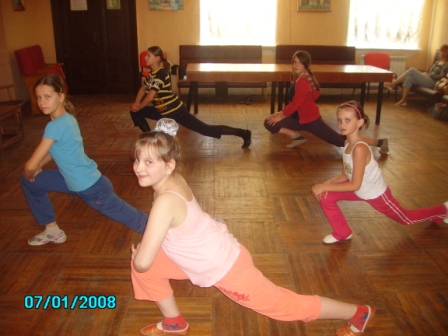 5.    Организационное, материально-техническое: 
  планирование работы по толерантному воспитанию; планирование тематических творческих периодов и согласование с другими направлениями воспитательной работы;
  составление графика посещения музеев, экскурсий, поездок на театральные представления;
  определение ответственных за разработку тематических воспитательных часов, презентаций по теме проекта;
  проведение общешкольного конкурса на лучшую разработку классного часа по толерантному воспитанию;
  определение ответственных за разработку сценариев фестивалей, праздников, игр;
  согласование целевого воспитательного проекта с планом работы школьной библиотеки и плана воспитательной работы школы;
  выделение  финансовых средств для награждения победителей и участников конкурсов, фестивалей, праздников, игр;
   приобретение костюмов для фестиваля «Традиция»
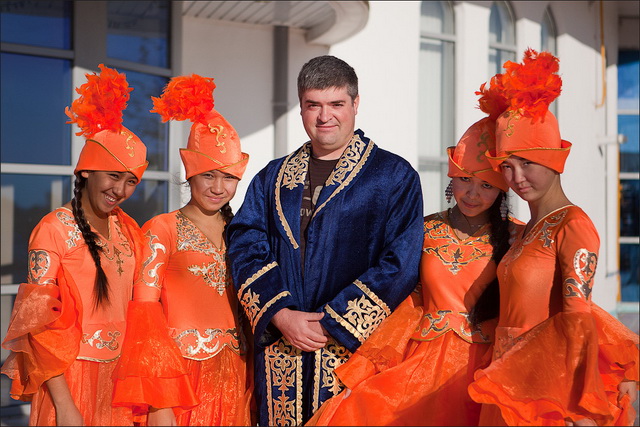 6.    Финансовое:
  предусмотреть выделение средств на премирование победителей и участников конкурса на лучшую разработку воспитательного часа  в рамках проекта;
  предусмотреть финансовые средства на проведение экскурсий в музеи и поездок на театральные представления.
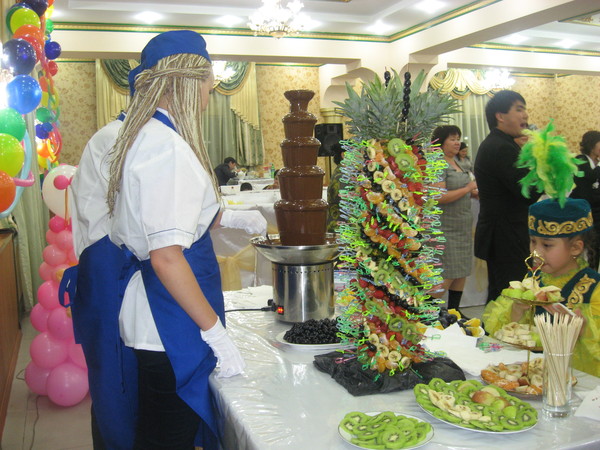 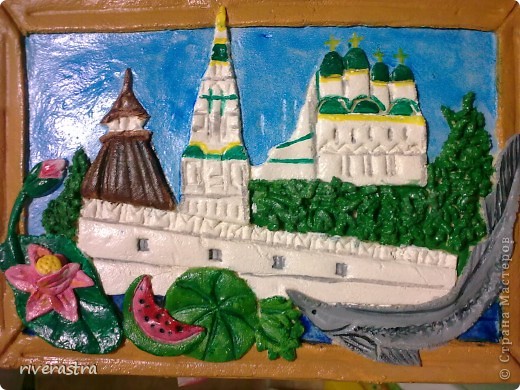 Этапы реализации проекта. 
1 этап -  подготовительный (2012 г.) 
1.    Аналитико-диагностическая деятельность:
•        разработка и проведение анкеты среди детей с целью выяснения потребностей в определённом виде творческой деятельности;
•        обработка результатов анкеты и коррекция положений целевого воспитательного проекта.
2.    Информация о целевом воспитательном проекте классных руководителей и учителей-предметников.
3.     Формирование творческих групп учащихся разных возрастов.
4.    Создание творческих групп  педагогов для разработки тематики классных часов по толерантному воспитанию.
5.    Разработка содержания и форм проведения воспитательных часов в рамках проекта.
6.    Составление плана работы поэтапной реализации целевого воспитательного проекта.
7.     Изучение методики КТД.  
8.     Решение вопросов, связанных с материально –техническим обеспечением целевого проекта.
2       этап – практический (2012 – 2014 гг.) 
1.    Апробация новых форм толерантному воспитанию учащихся.
2.    Реализация тематических циклов по толерантному воспитанию.
3.    Моделирование системы толерантного воспитания.
4.    Вовлечение всех учащихся школы в проектную деятельность.
5.    Диагностика уровня толерантности учащихся.
6.    Анализ качественного уровня проводимых общешкольных мероприятий в рамках проекта.
3       этап – обобщающий (2015 г.) 
1.    Обработка данных диагностики уровня толерантности учащихся.
2.    Анализ эффективности модели толерантного воспитания.
3.    Коррекция содержания и форм толерантного воспитания.
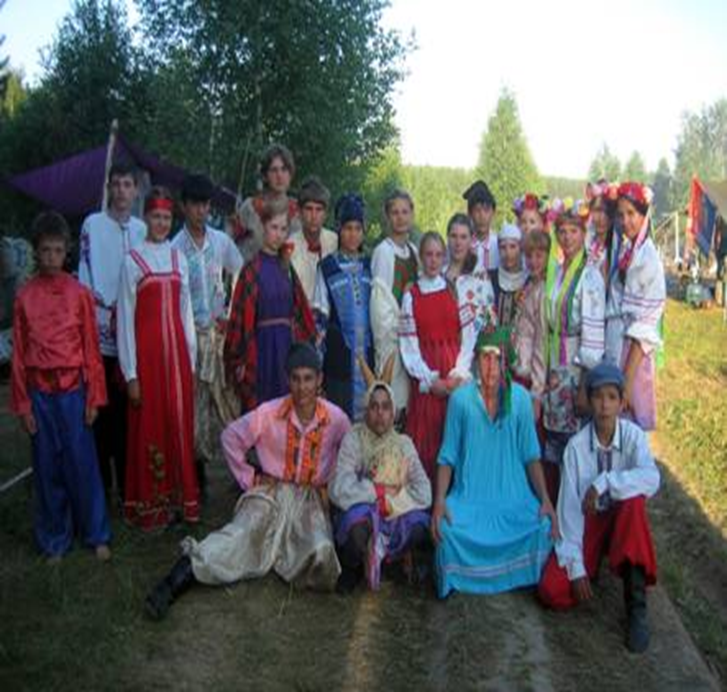 Ожидаемые результаты реализации целевого проекта. 
       Конечный результат толерантного воспитания – гармоническая личность, всесторонне развитый человек, образованный умением сосуществовать с другими людьми, уважать и принимать многообразие культур нашего мира, с формированным дружественным, гуманистическим отношением к людям. 
   
     В результате  осуществления целевого воспитательного проекта по толерантному воспитанию воспитанник «санаторно-лесной школы»  должен иметь:
         высокий уровень устойчивости жизненной позиции, ценностей и идеалов;
         испытывать потребность в познании себя и других людей,  
         понимать, принимать и уважать культурные различия, жить по демократическим принципам;
         уважительно относиться к памятникам культуры и искусства.
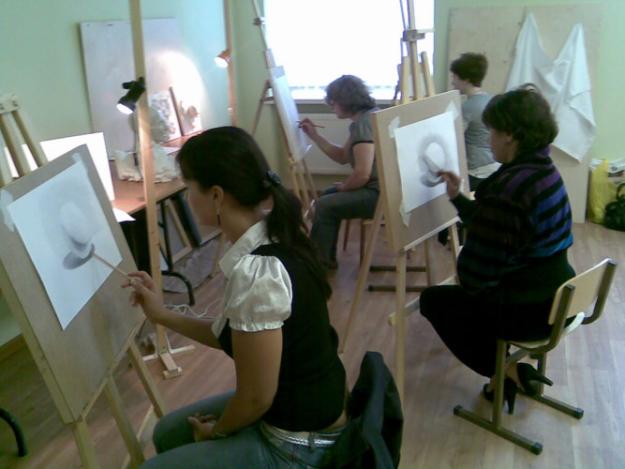 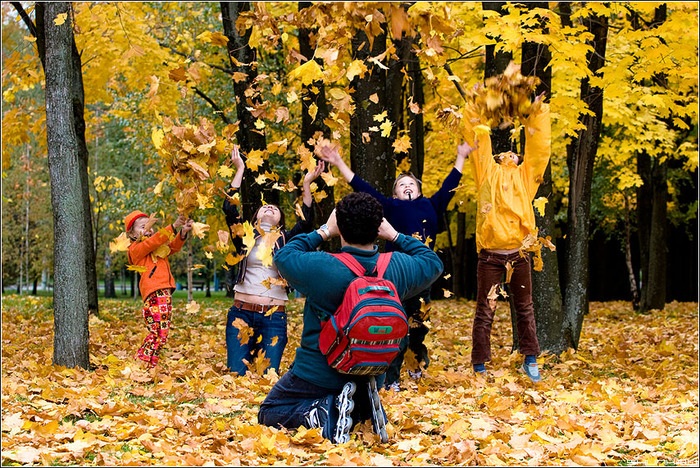 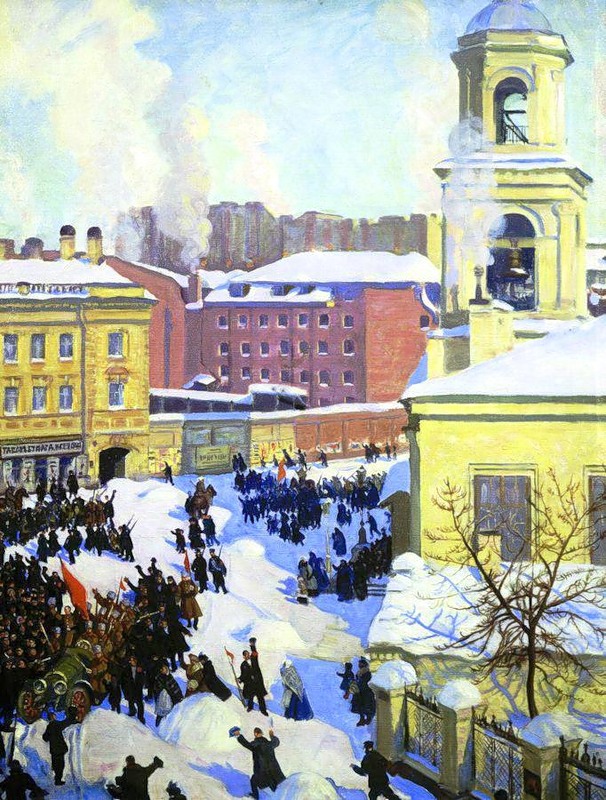